KS4-17-03: Using Resources - Explore the importance of recycling
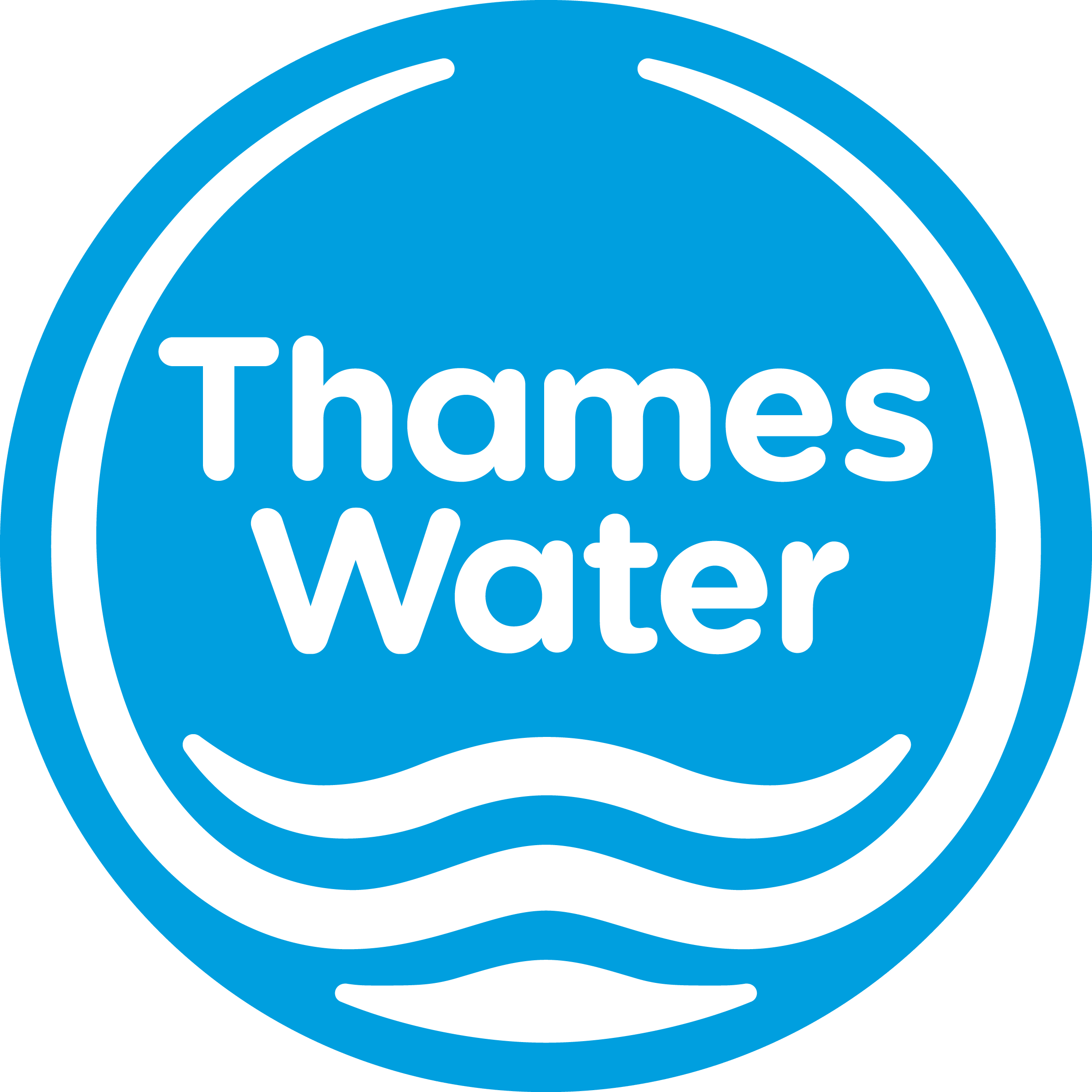 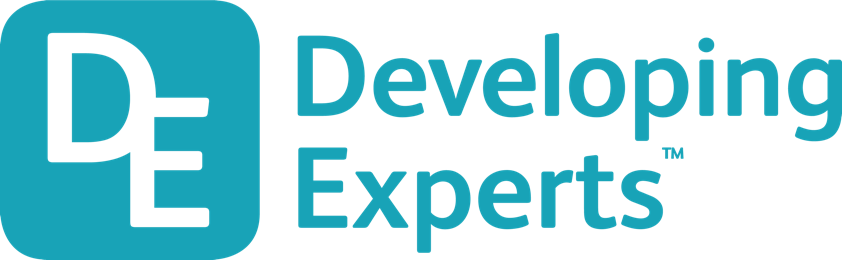 ● Describe ways to reduce the use of resources
Key Facts
The reduction in use, reuse and recycling of materials by end users reduces the use of limited resources, energy consumption, waste and environmental impacts.
 
Metals, glass, building materials, clay ceramics and most plastics are produced from limited raw materials. Much of the energy used in the processes comes from limited resources. Obtaining raw materials from the Earth by quarrying and mining causes environmental impacts.
 
Some products, such as glass bottles, can be reused. Glass bottles can be crushed and melted to make different glass products. Other products cannot be reused and so are recycled for a different use

Metals can be recycled by melting and recasting or reforming into different products. The amount of separation required for recycling depends on the material and the properties required of the final product. For example, some scrap steel can be added to iron from a blast furnace to reduce the amount of iron that needs to be extracted from iron ore.
A fridge is made partly of aluminium. At the end of the fridge’s lifetime, aluminium can be recycled. Suggest 4 benefits of recycling aluminium.
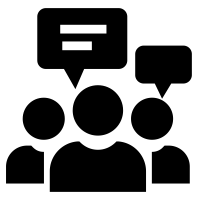 Discuss the issues relating to using limited resources to generate energy.
Extended writing task: 
Describe the environmental impacts of obtaining raw materials from the Earth.
________________________________________________________________________________________________________________________________________________________________________________________________________________________________________________________________________________________________________________________________________________
________________________________________________________________________________________________________________________________________________________________________________________________________________________________________________________________________________________________________________________________________________
____________________________________________________________________________________________________________________________________________________________________________________________________________________________________________________________
Developing Experts All rights reserved © 2021
KS4-17-03: Using Resources - Explore the importance of recycling
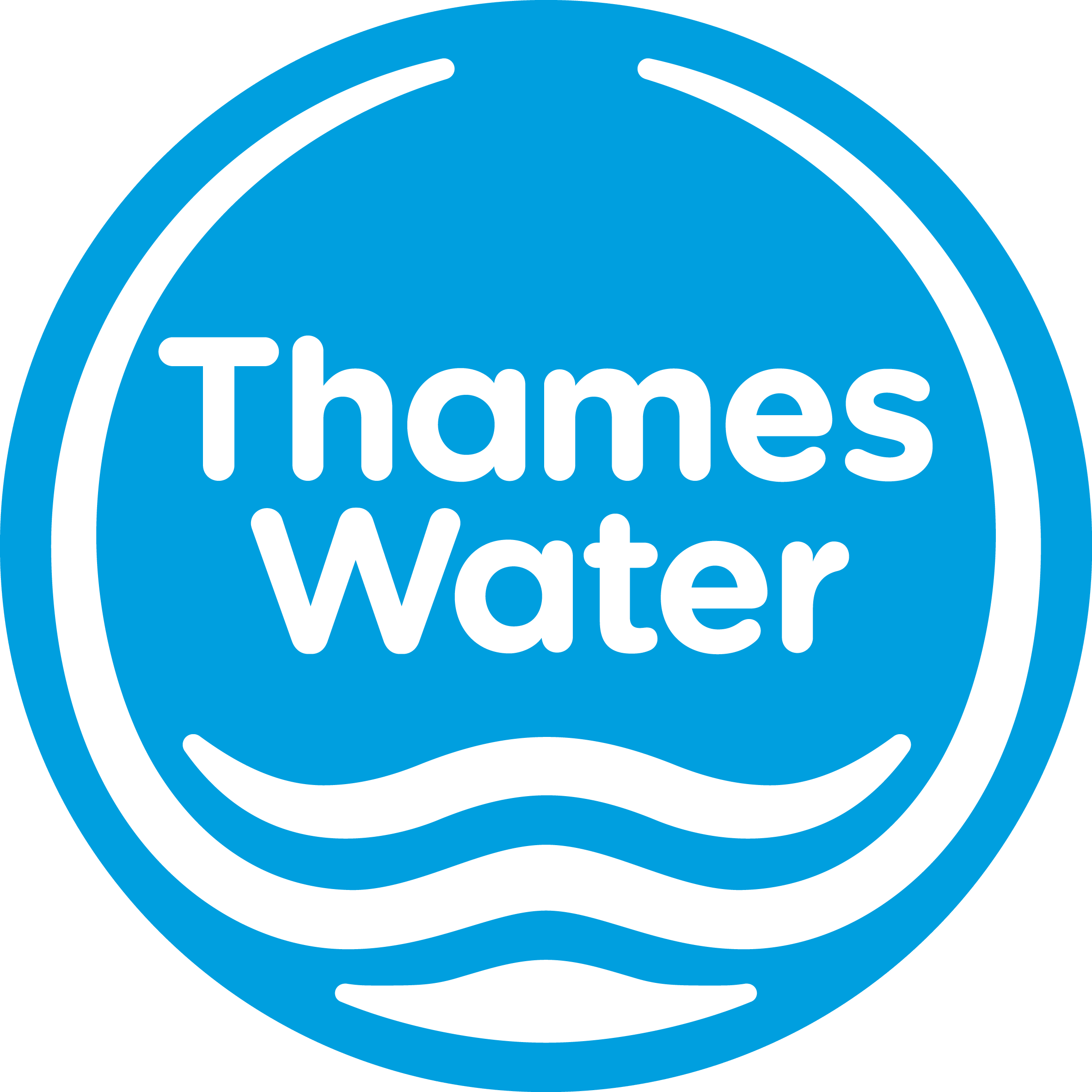 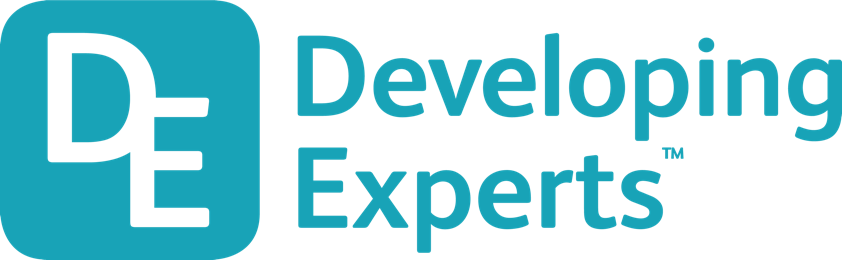 ● Describe ways to reduce the use of resources
Extended writing task: 
Describe the environmental impacts of obtaining raw materials from the Earth.

Continued….
________________________________________________________________________________________________________________________________________________________________________________________________________________________________________________________________________________________________________________________________________________
________________________________________________________________________________________________________________________________________________________________________________________________________________________________________________________________________________________________________________________________________________
____________________________________________________________________________________________________________________________________________________________________________________________________________________________________________________________
________________________________________________________________________________________________________________________________________________________________________________________________________________________________________________________________________________________________________________________________________________
________________________________________________________________________________________________________________________________________________________________________

What are the benefits of recycling water?
________________________________________________________________________________________________________________________________________________________________________________________________________________________________________________________________________________________________________________________________________________
________________________________________________________________________________________________________________________________________________________________________________________________________________________________________________________________________________________________________________________________________________
____________________________________________________________________________________________________________________________________________________________________________________________________________________________________________________________

How can you recycle water at home?
________________________________________________________________________________________________________________________________________________________________________________________________________________________________________________________________________________________________________________________________________________
________________________________________________________________________________________________________________________________________________________________________________________________________________________________________________________________________________________________________________________________________________
____________________________________________________________________________________________________________________________________________________________________________________________________________________________________________________________
Developing Experts All rights reserved © 2021